ОПЕРА У ЊЕМАЧКОЈ
АРИЈА ПАПАГЕНА ИЗ ОПЕРЕ ЧАРОБНА ФРУЛА 
В.А.МОЦАРТ
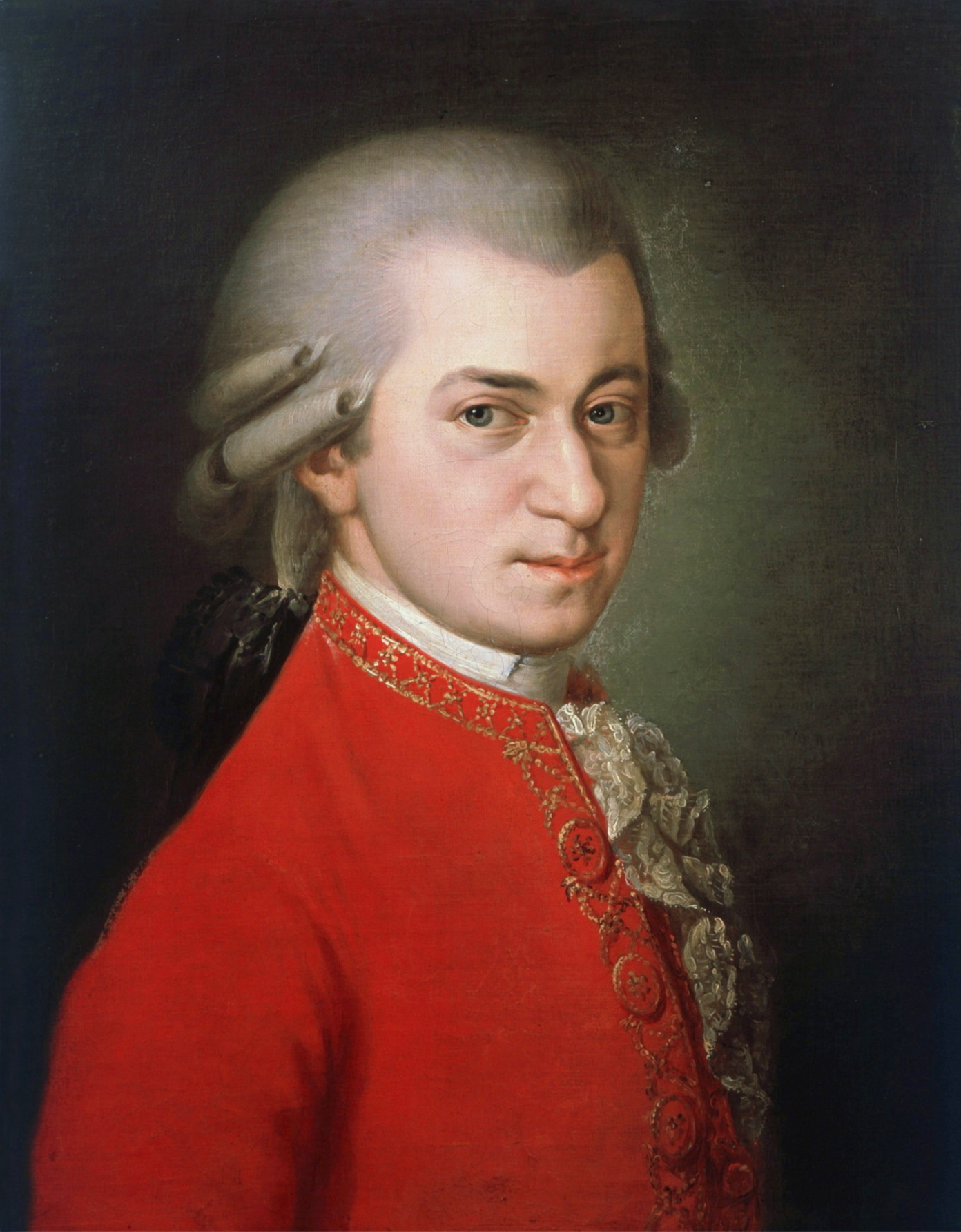